CriticalDesign Review
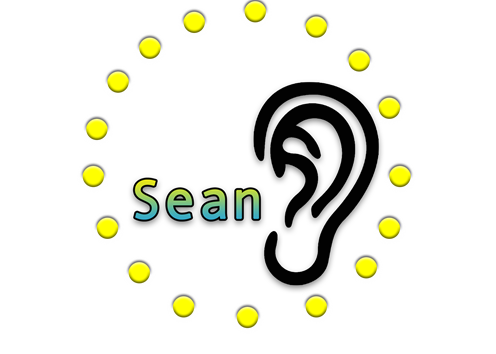 Presented By:
Annette Barboza
Ayanna Ivey
Brandon Kessler
Group 13
Sound Enhancement Autonomous Network
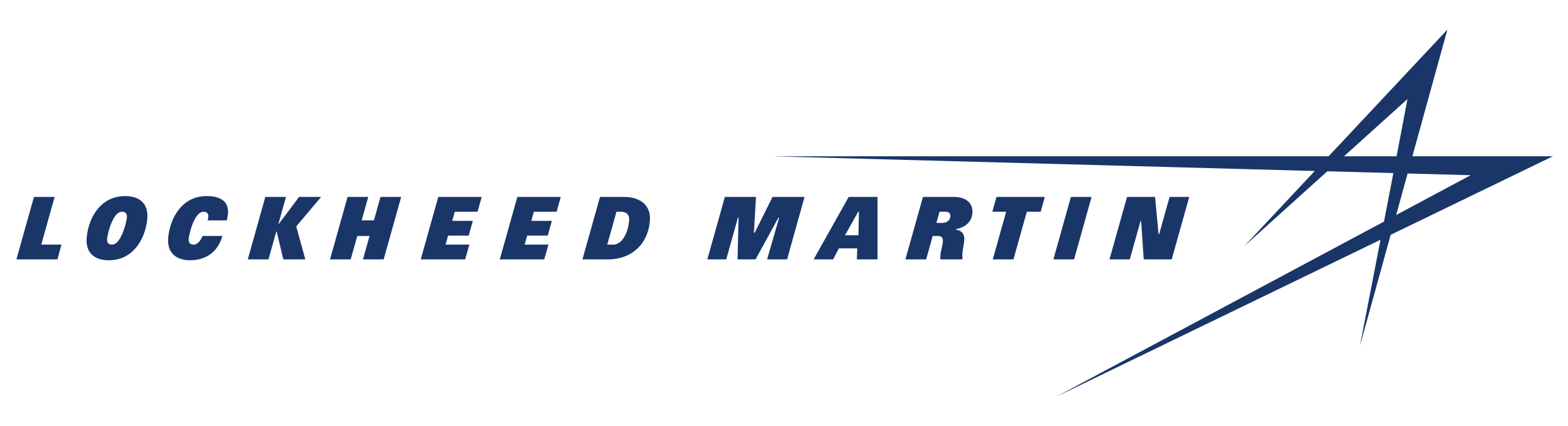 Sponsored By:
June 14th 2019
[Speaker Notes: Brandon]
Project Idea
Sound Enhancing Autonomous Network (Sean): Portable device designed to be an improved hearing aid alternative focused on human-to-human conversation.
Enhance the sound of another human’s voice
Filter background noise and attenuate structured background signals
Utilize multiple microphones to identify the location of signals
Employ camera to determine if and where humans are in the scene
User interacts with system though a phone app
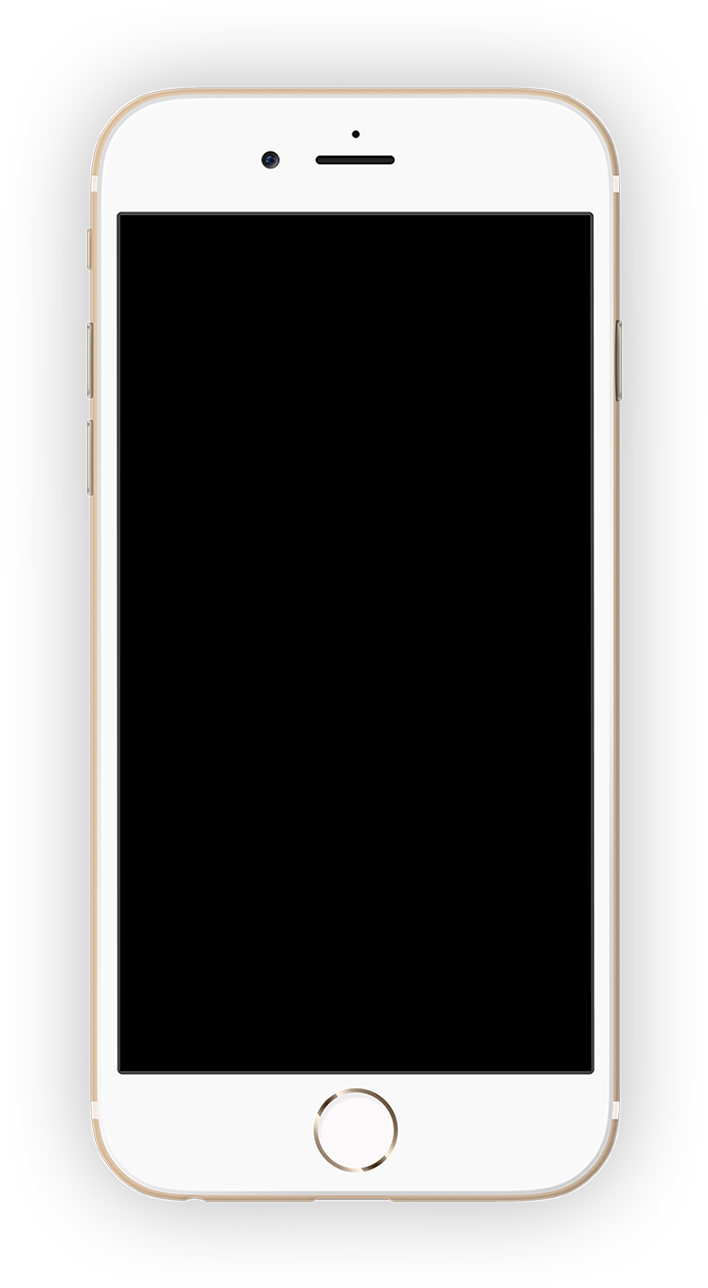 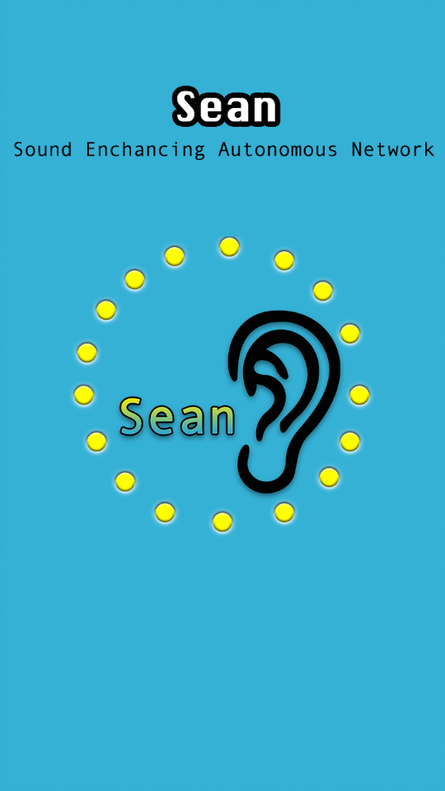 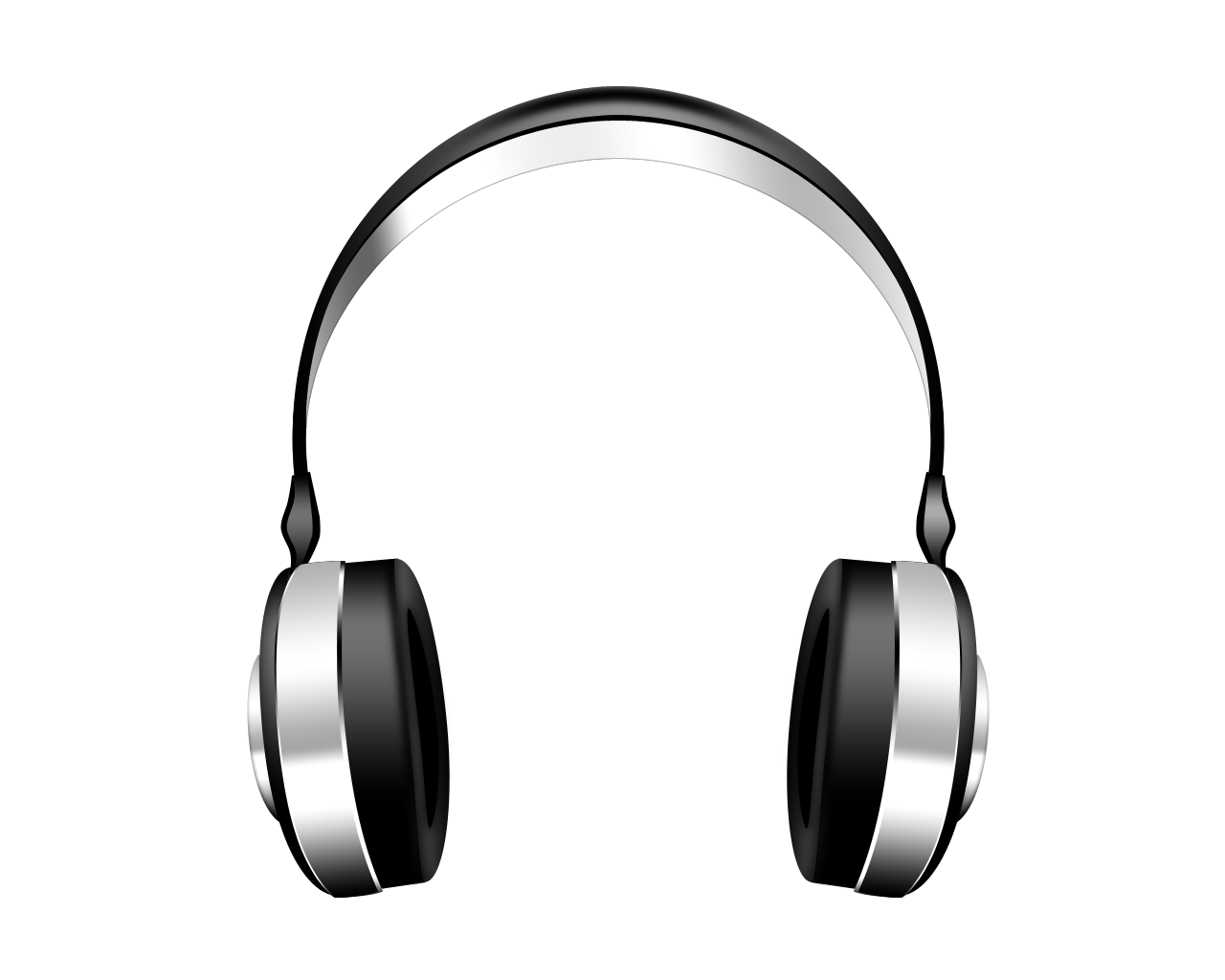 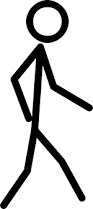 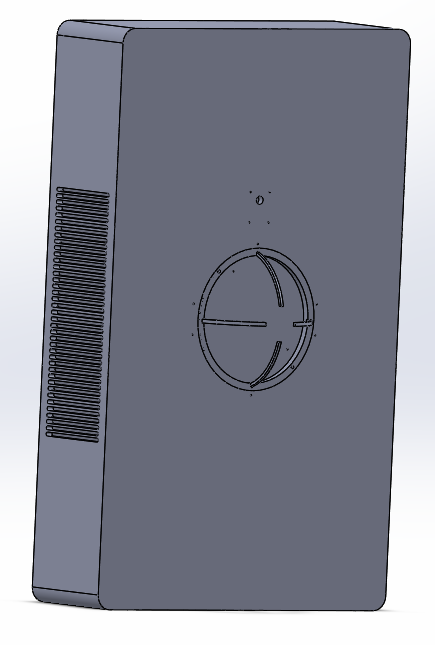 [Speaker Notes: Brando	n]
Motivation & objectives
Main Motivation: 
Current hearing aides do not effectively amplify desired signals and attenuate unwanted noise

Objectives:
Provide a directed sound experience that allows the user to have a seamless conversation with another person and control the level of background noise
Create a comfortable wearable platform that highlights the utility of a portable system
Be a user-friendly and intuitive product
Stay under budget of $2000
[Speaker Notes: Brandon]
System design
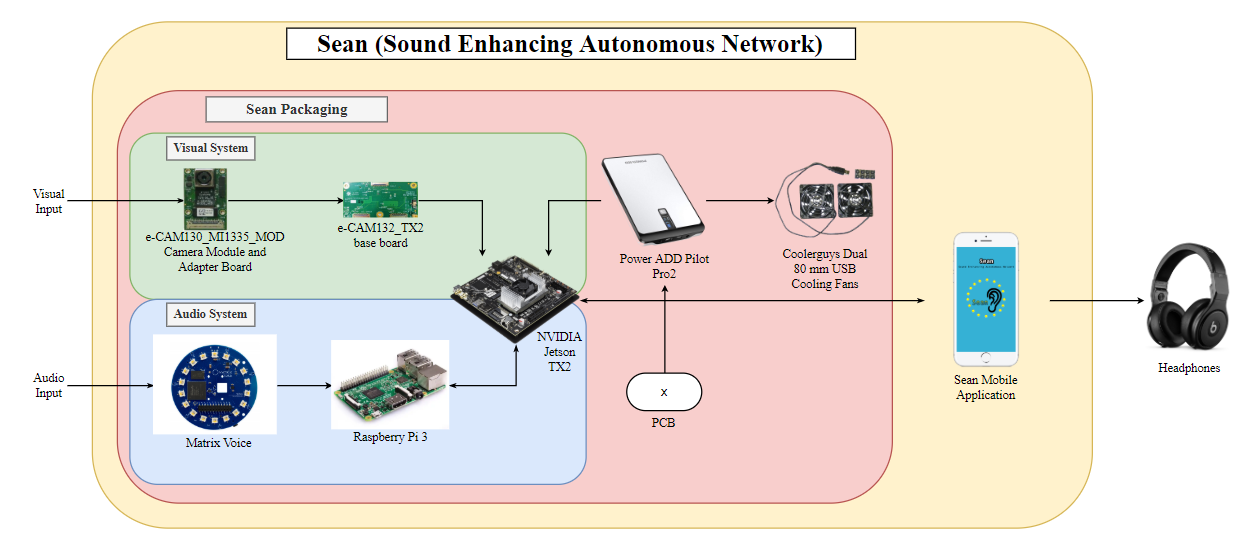 Processors
Camera
Microphone Array
Packaging
Power Supply
Wireless Communication
PCB
[Speaker Notes: Ayanna]
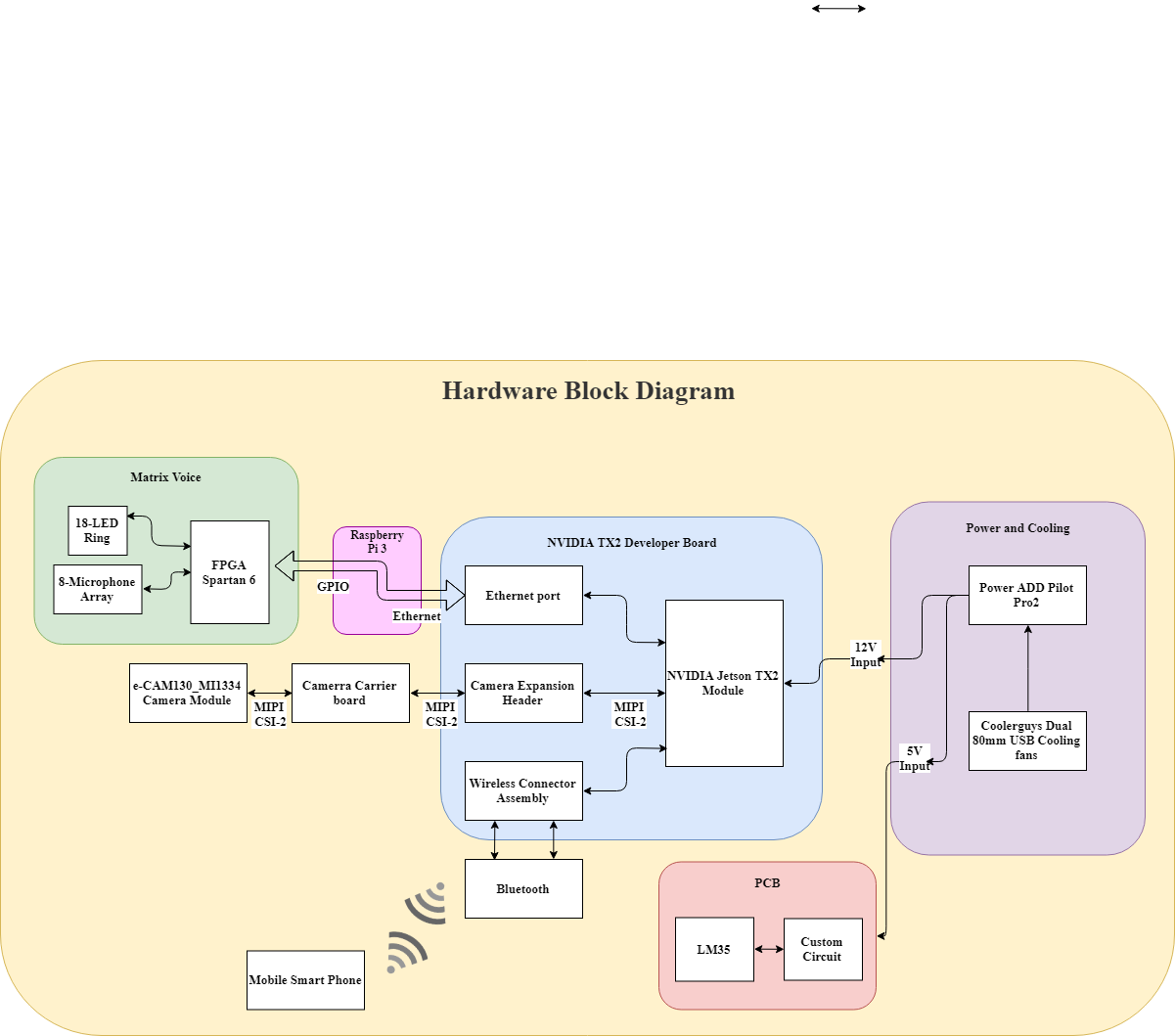 Hardware Design
[Speaker Notes: brandon]
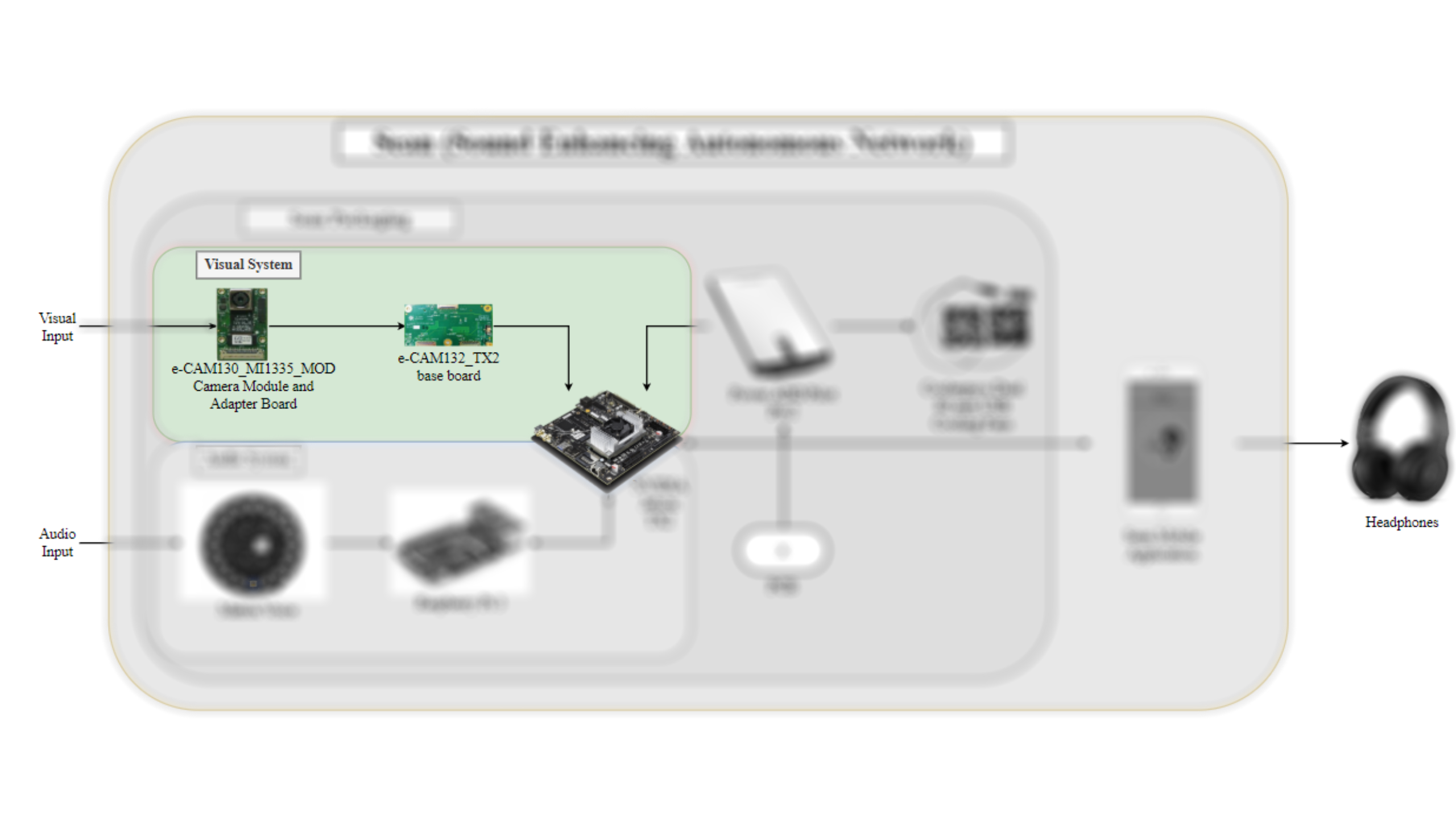 Trade Studies – Processor
Main Processor functions:
Run computer vison algorithms for human face detection 
Deep learning vs. traditional machine learning
Host for Raspberry pi 3
Run algorithm to merge audio and visual outputs
Send final outputs via Bluetooth to phone application
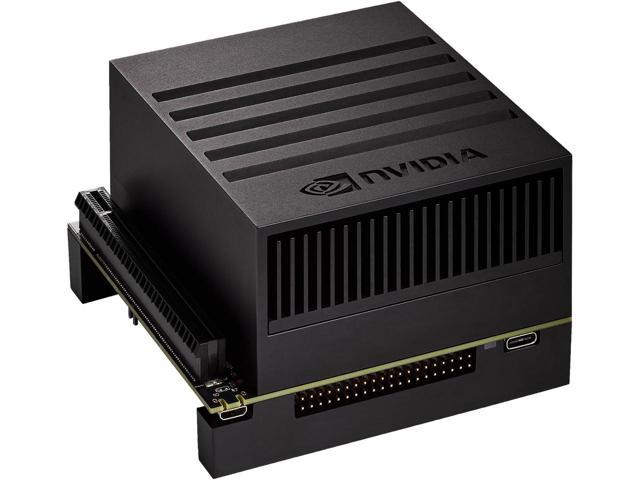 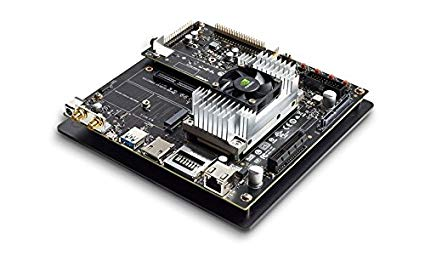 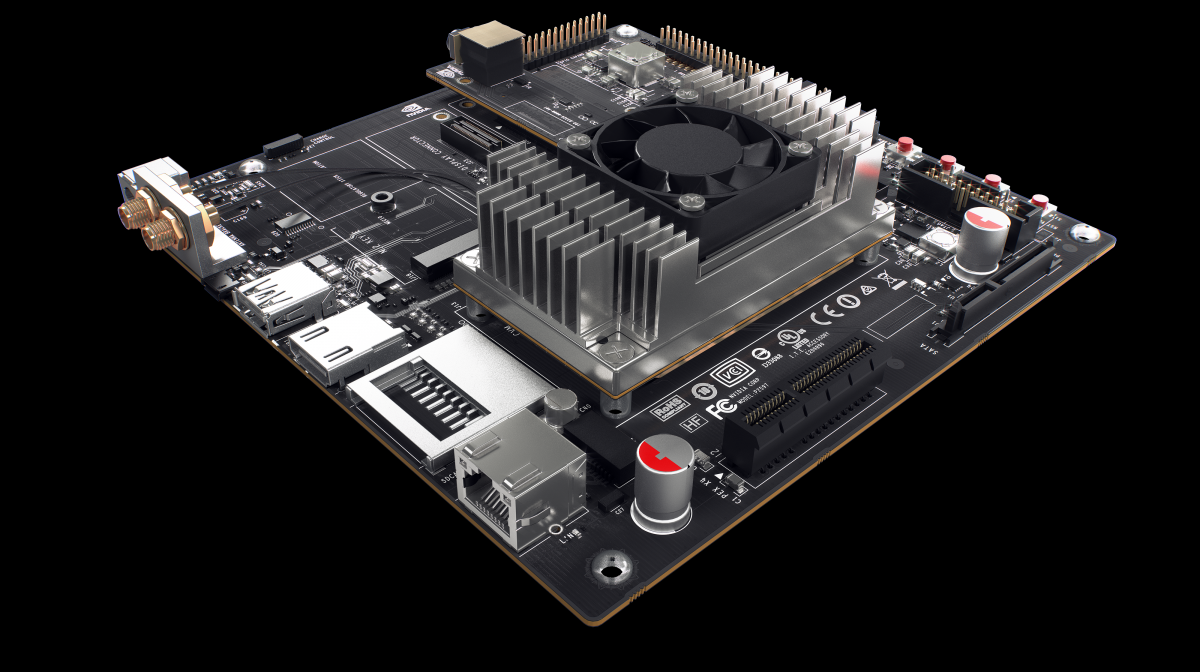 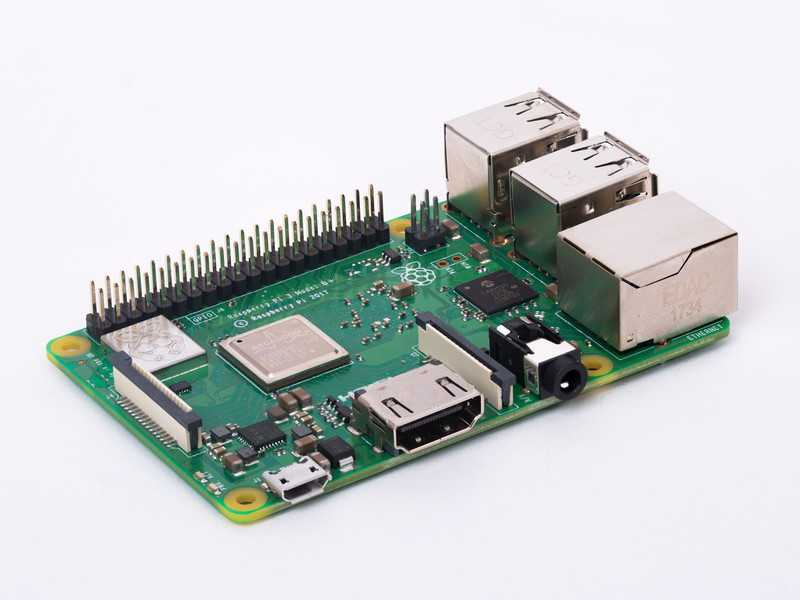 [Speaker Notes: Brandon]
Trade Studies – Processor
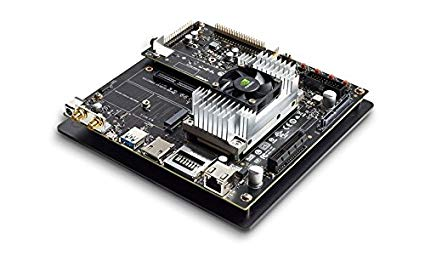 7in.
Size comparison
7in.
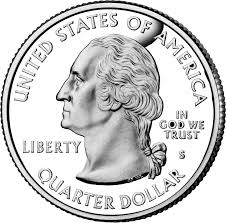 [Speaker Notes: Annette]
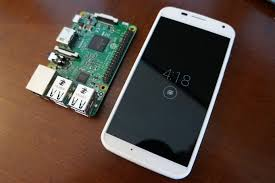 Trade Studies – Processor
Size comparison
[Speaker Notes: Annette]
Trade Studies – Camera
Vertical FOV of  Human 
at Shortest Distance Requirement (2 ft.)
Vertical FOV Human 
at Longest Distance Requirement (10 ft.)
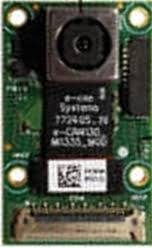 ~ 260 x 220 pixels on target
(Based on average human head size)
~  3600 x 2250
    pixels on target
(Based on average human head size)
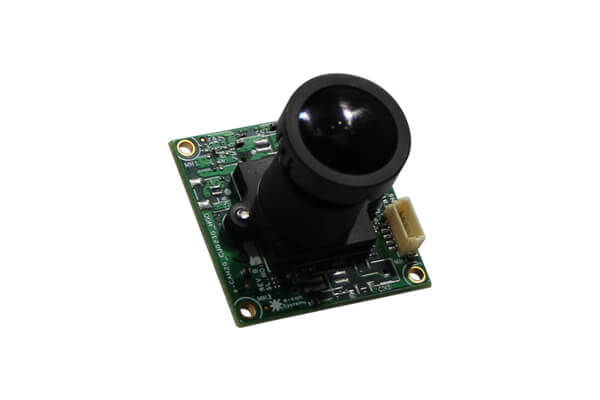 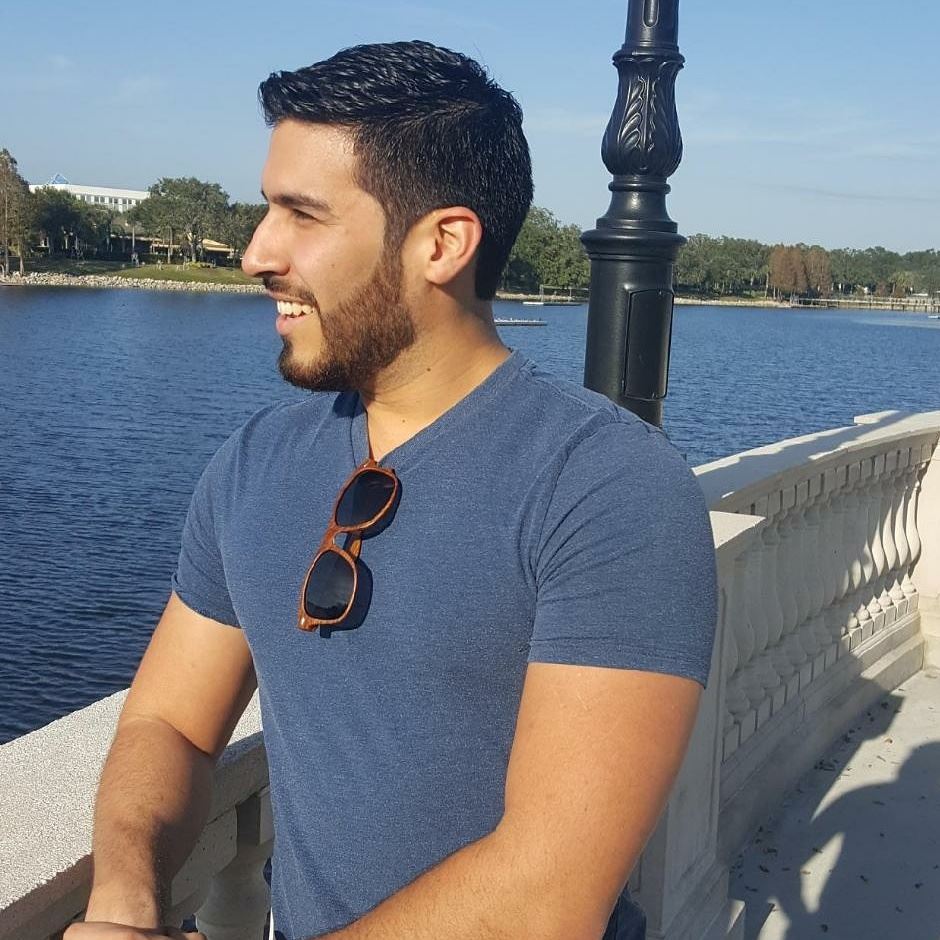 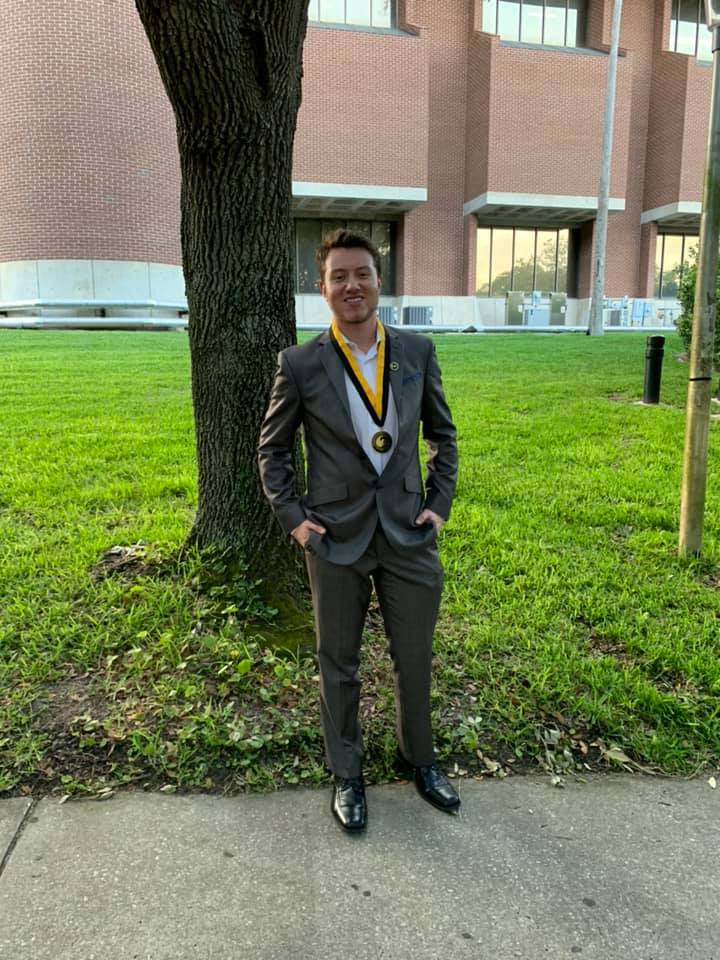 46.4°
46.4°
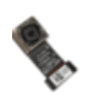 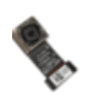 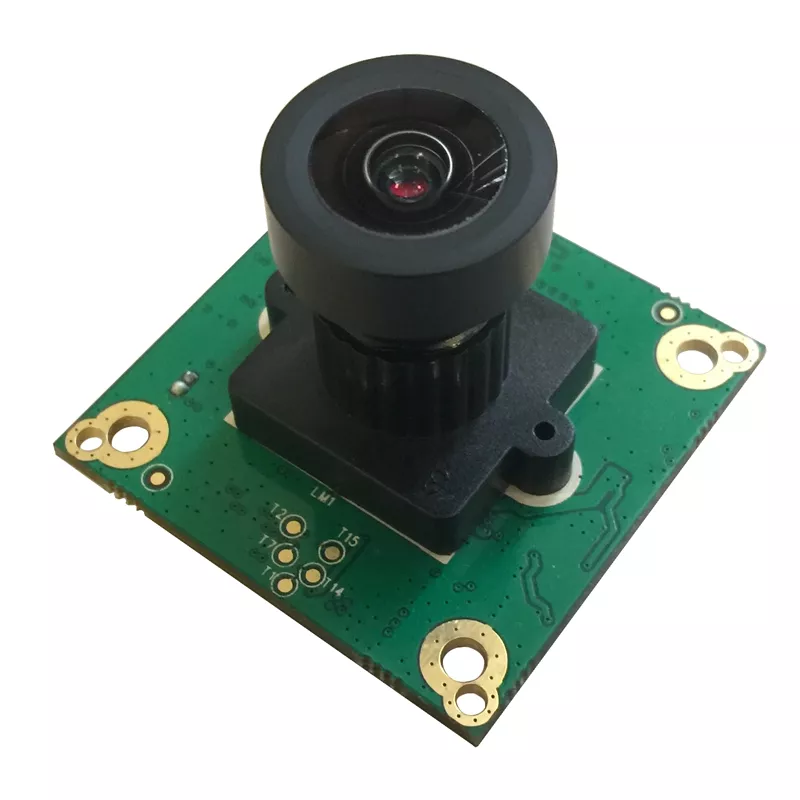 [Speaker Notes: Brandon]
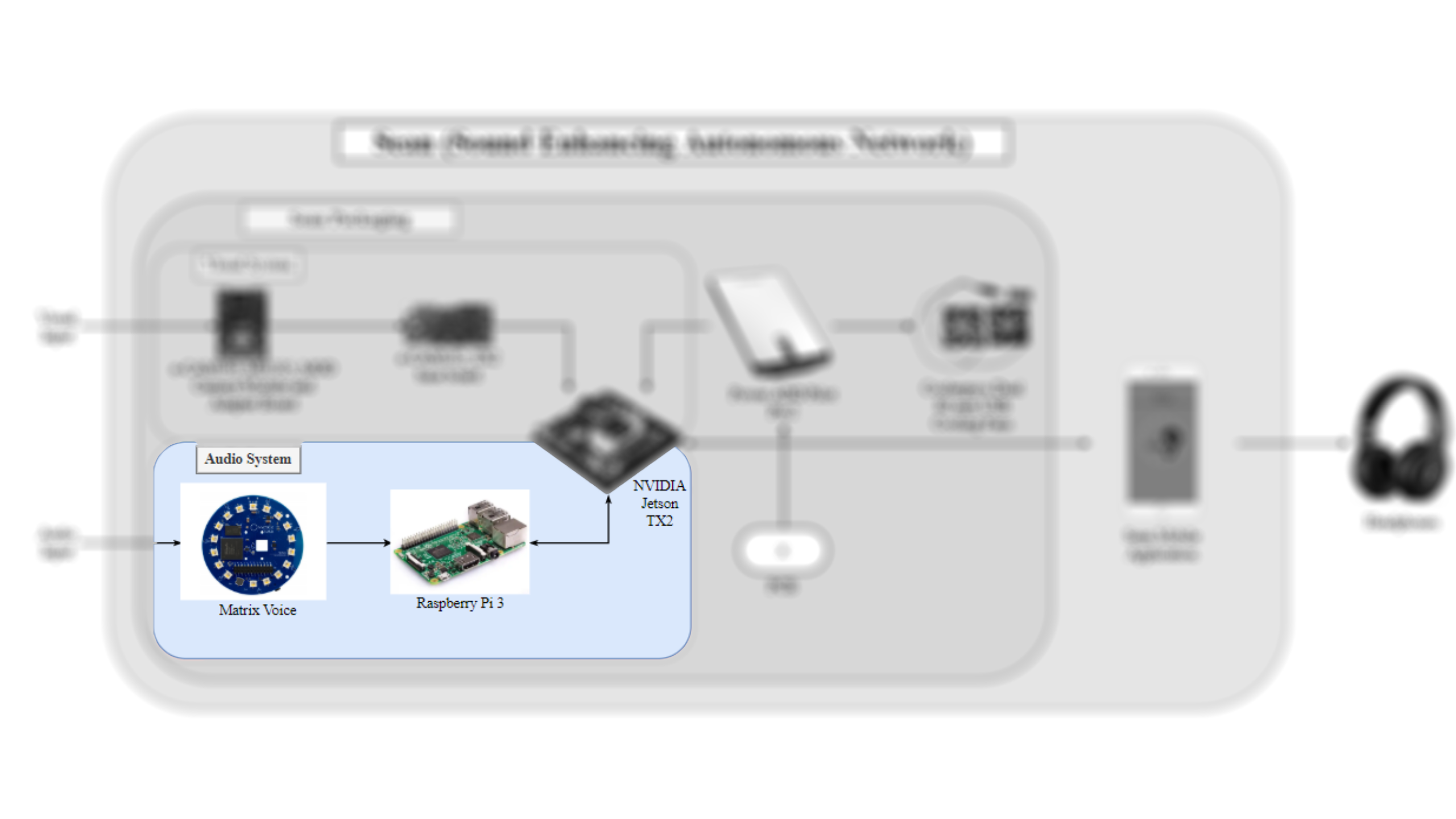 [Speaker Notes: annette]
Trade Studies – Microphone array
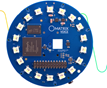 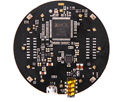 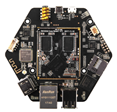 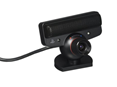 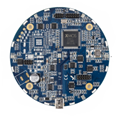 [Speaker Notes: Annette]
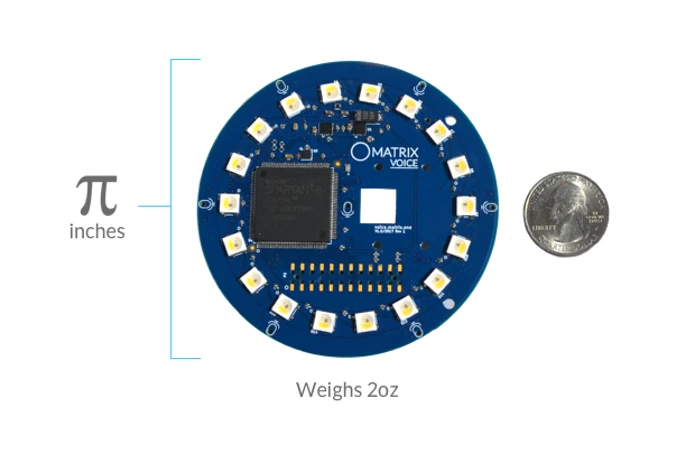 Trade Studies – Microphone array
Size comparison
[Speaker Notes: Annette]
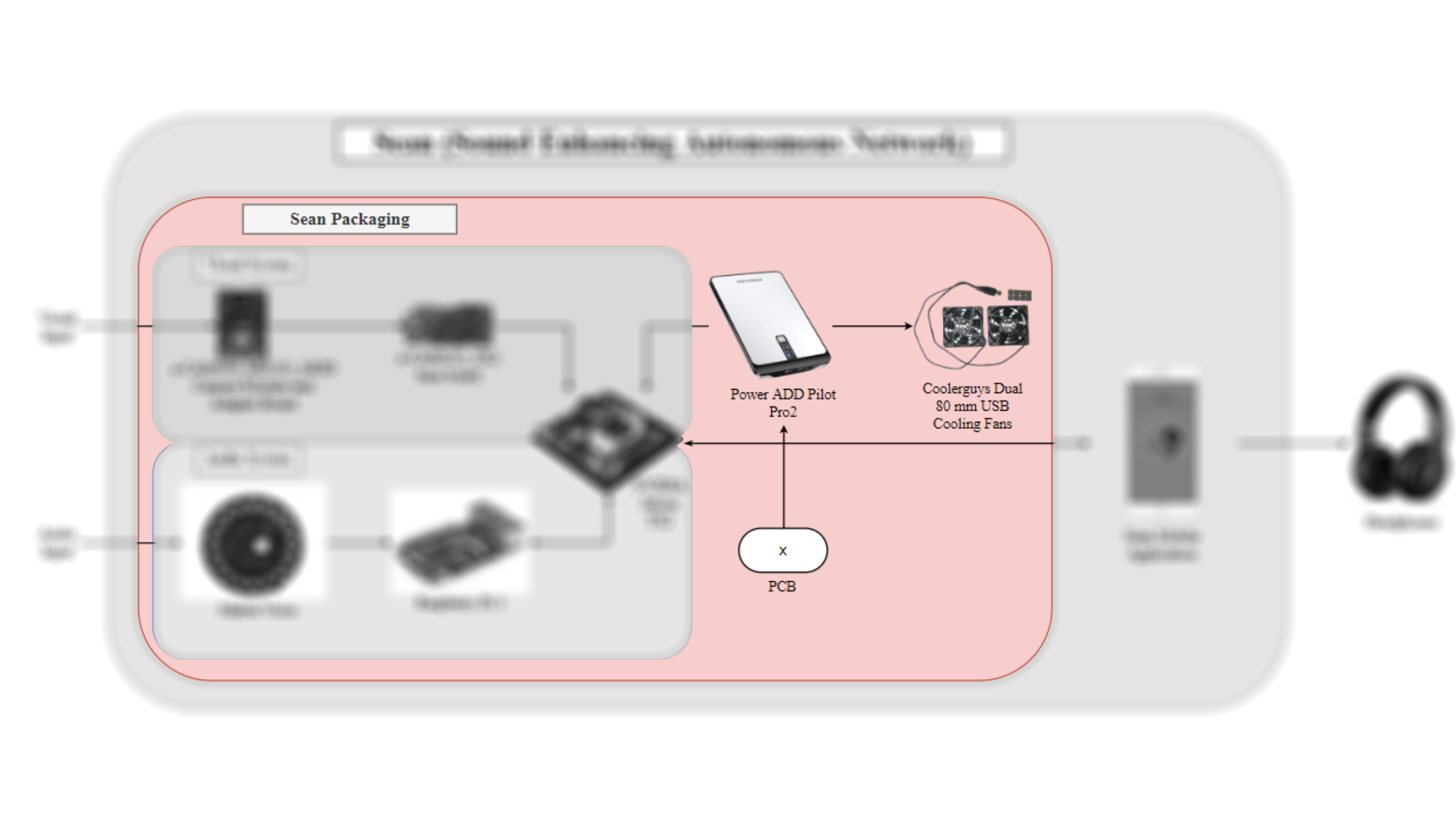 Trade Studies – Power supply
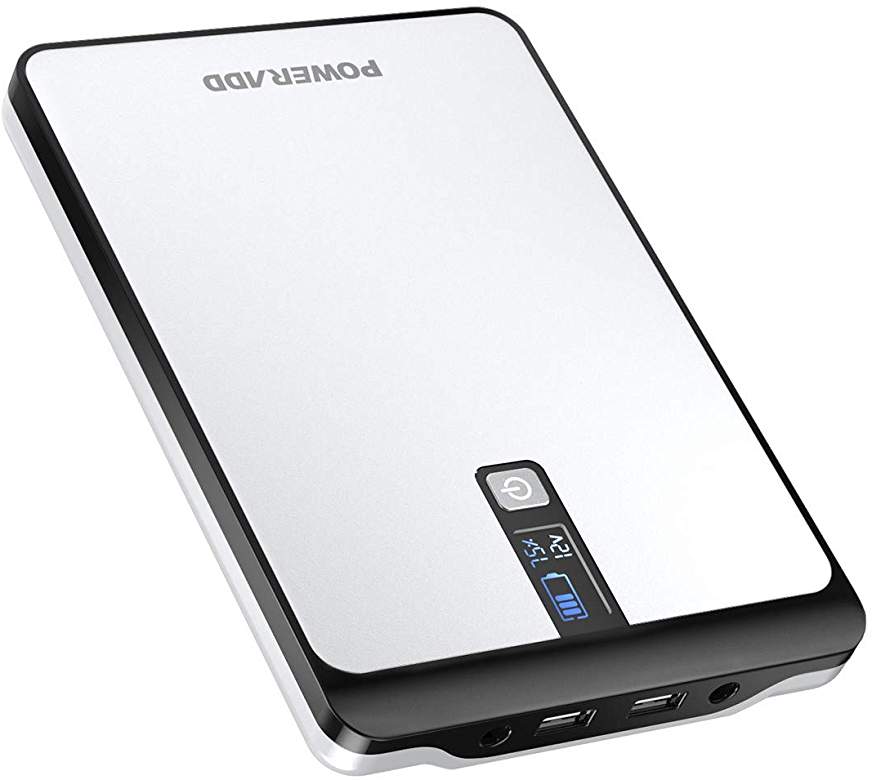 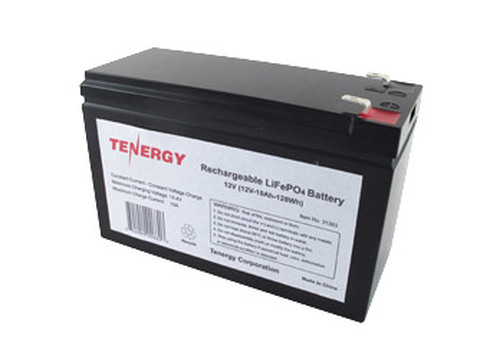 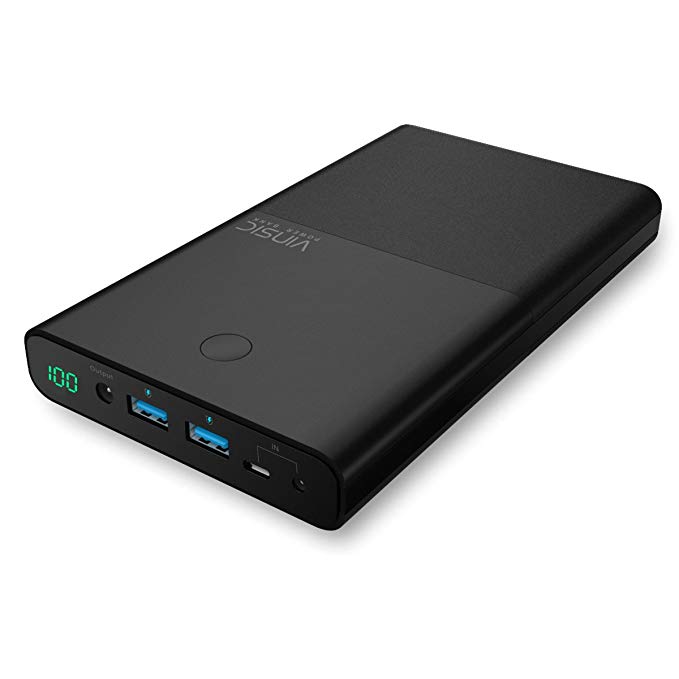 [Speaker Notes: Brandon]
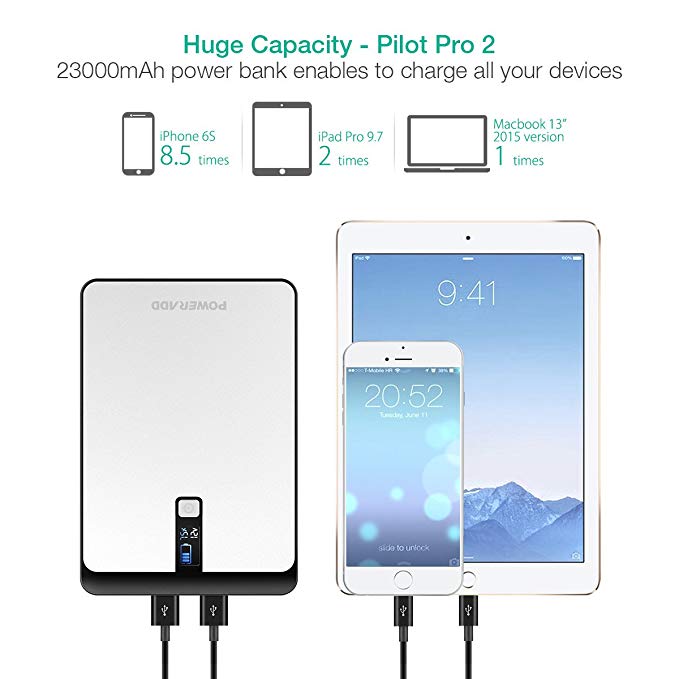 Trade Studies – Power supply
Size comparison
[Speaker Notes: Annette]
Trade Studies – Wireless Communication
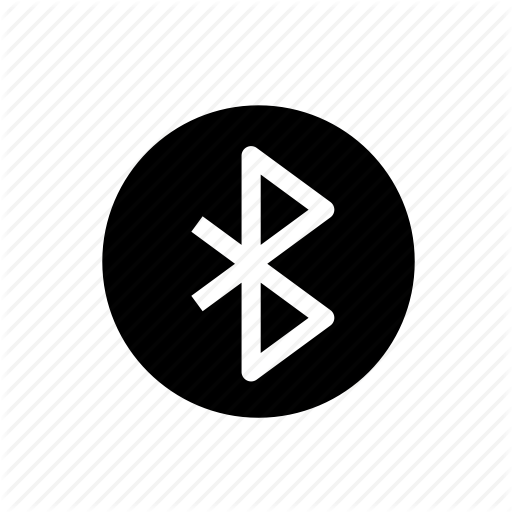 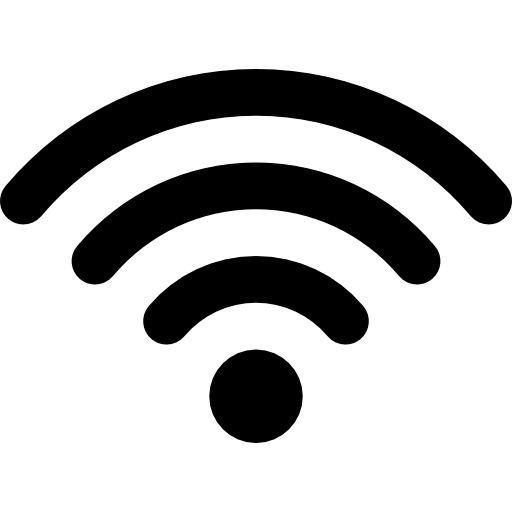 [Speaker Notes: Ayanna –make bluetooh look better]
Trade Studies – Packaging
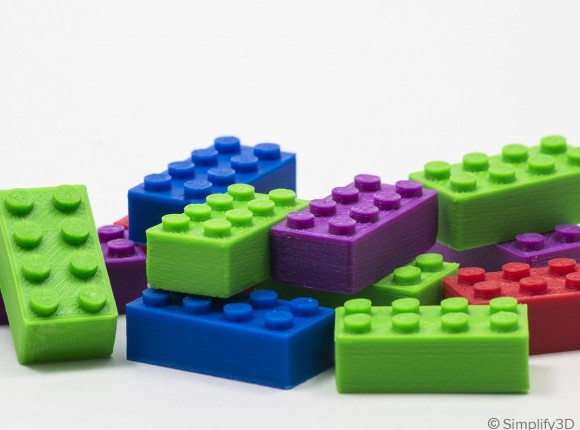 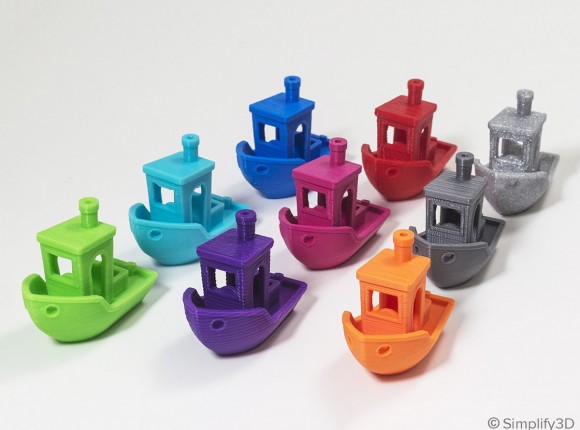 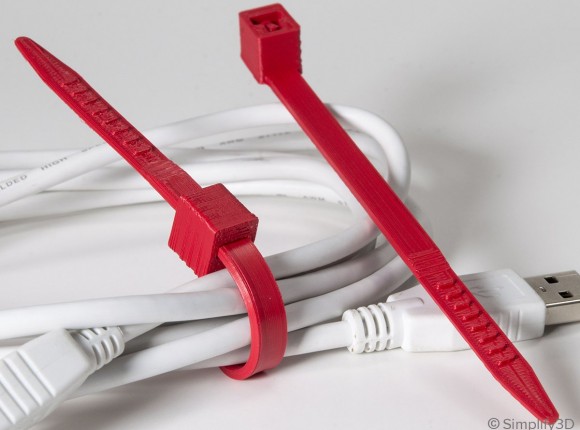 [Speaker Notes: Ayanna]
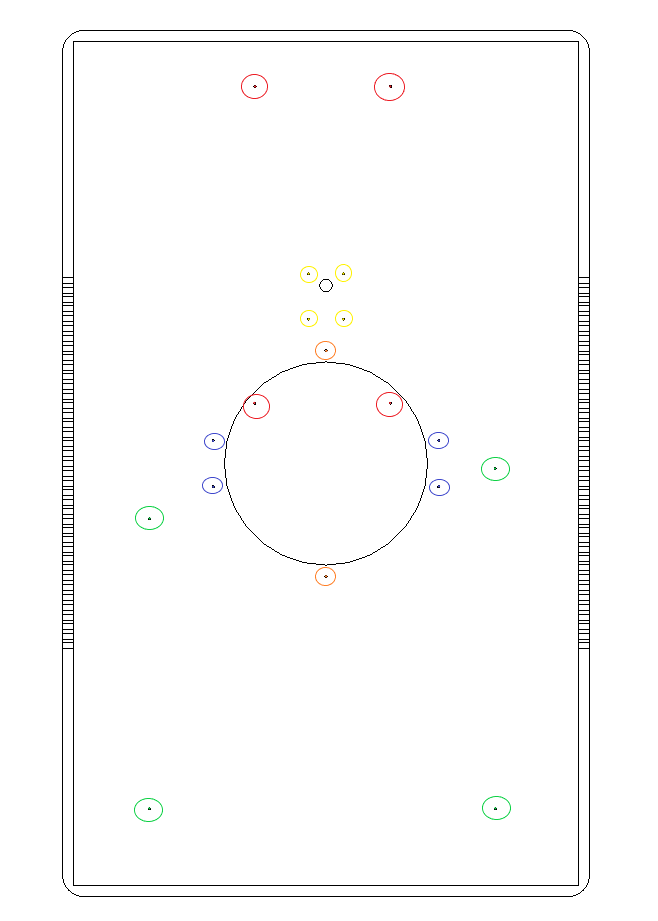 Initial Packaging design
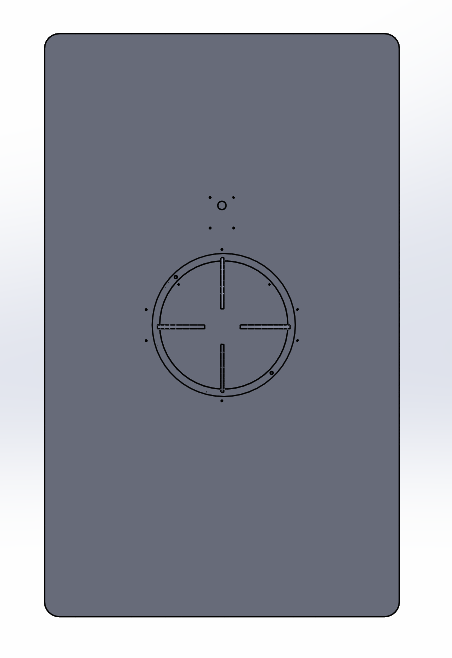 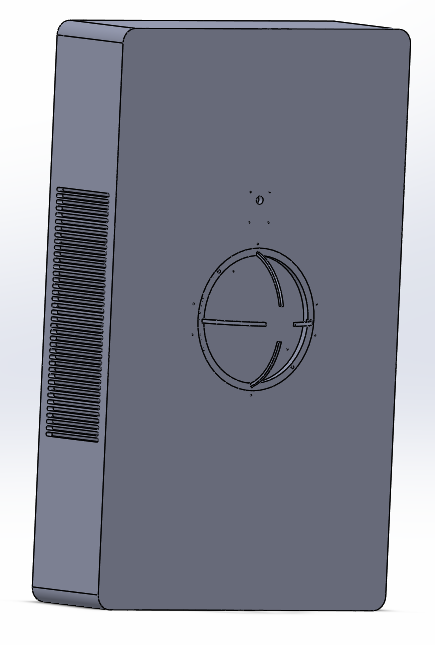 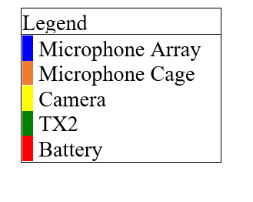 [Speaker Notes: Ayanna – annette pit picv]
Safety
[Speaker Notes: ayanna]
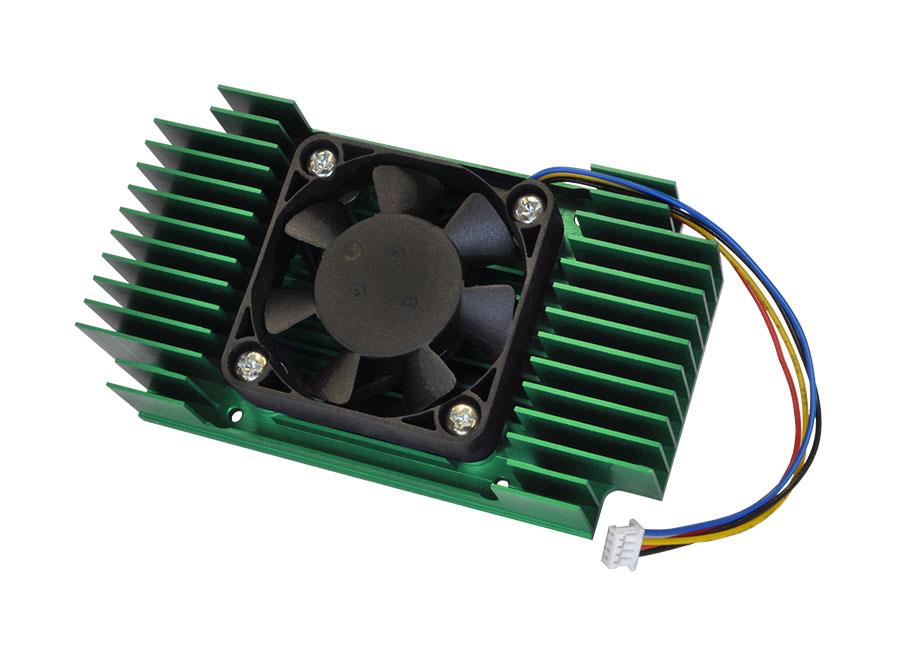 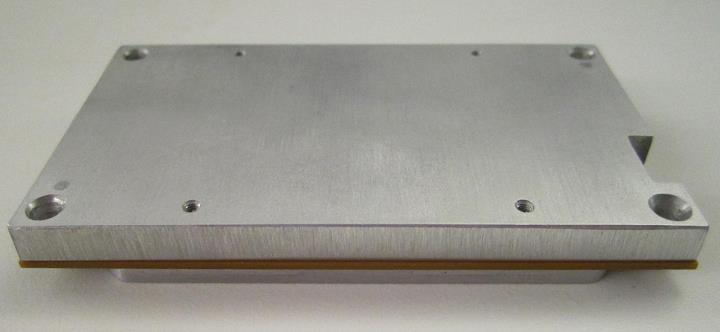 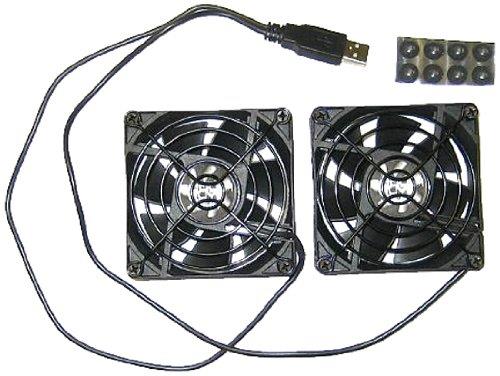 TX2 Thermal Cooling Plate
TX2 built in fan
USB Cooling Fan
Packaging
Cooling
TX2 built in cooling
Vents in packaging 
USB Fans
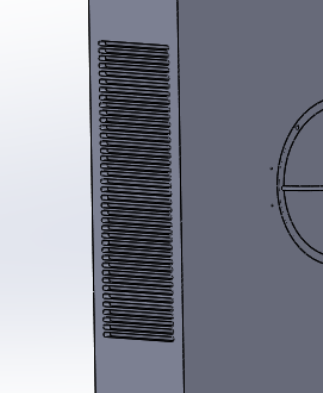 Packaging
Sean Vents
[Speaker Notes: Ayanna – put pic pf venting]
Printed circuit board
Monitors the temperature of the inside of the packaging of Sean.
Green LED on if temperature is below 50C
Red LED on if  temperature is above 50C
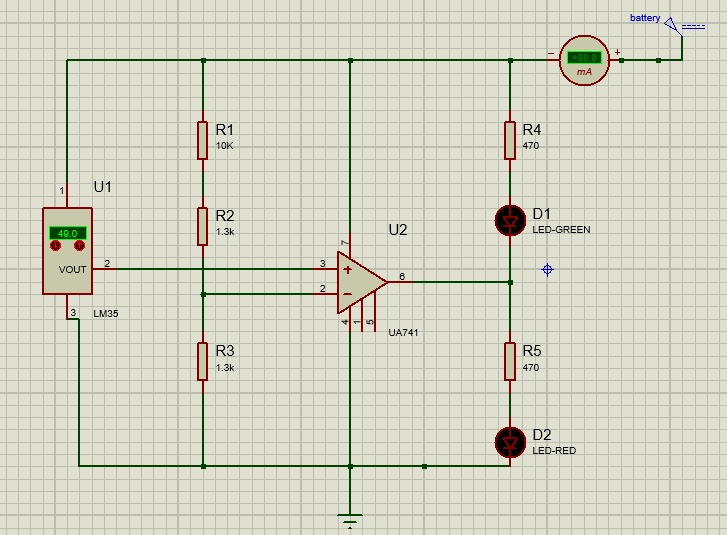 [Speaker Notes: Annette - schematic]
Software Design Overview
[Speaker Notes: aNNETTE]
Audio Processing Algorithms
Sound Enhancement Filter
Acoustic Echo Cancellation
Noise Suppression
FIR Filter
User Voice Filter
Filter out user's voice
Distort to make it sound "natural"
Human Voice Detection
Detect human voices
Beamform and separate human voices (up to 3)
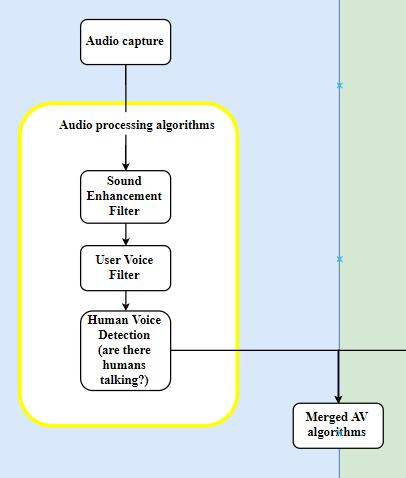 Visual Processing Algorithm
InceptionNet Module
Human Face Detection 
Goal:  Identify Humans in FOV as likely or not likely candidates to be talking to the user
Deep-learning based approach: FaceNet 
	(99.63% Accuracy on Labeled Faces In the Wild Dataset)
Convolutional Neural Network using InceptionNet 
    as base network fine tuned on faces.
Trains on sets of 3 images that are different in size, lighting, and pose
Open source network built with caffe framework
Collecting data from our camera for transfer learning
Traditional machine learning approach: Haar Cascade Classifier
Trained to detect faces from predefined features
Provide baseline timing and performance numbers 
Available in openCV
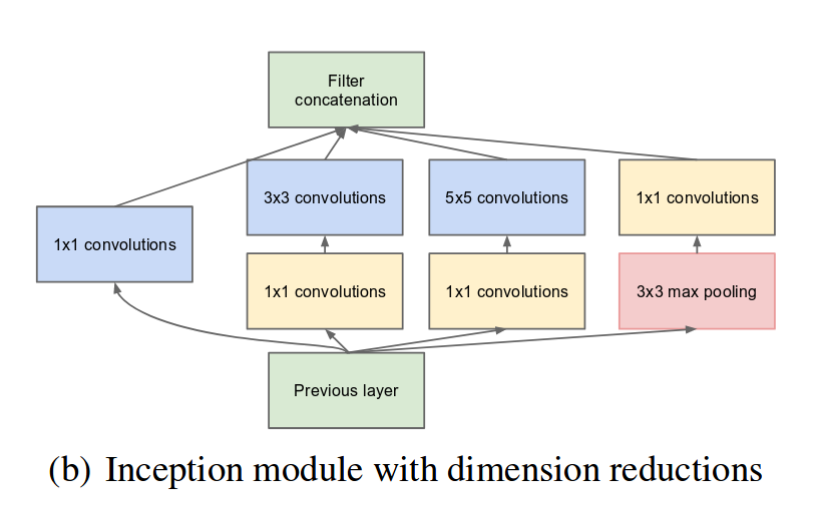 Example of Haar Features
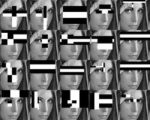 [Speaker Notes: Brandon v
Variant of yolo
Video]
Merging Audio and Visual SPaces
Currently characterizing FOV of microphone array 
Video frame will be IFOV normalized to put pixels in an angle space
Translation alignment will be determined through audio/visual calibration 
After spaces are merged a series of tests will be performed to determine level of tolerance
Before Alignment
After Alignment
0°
0°
60.2°
60.2°
Camera Angle Space
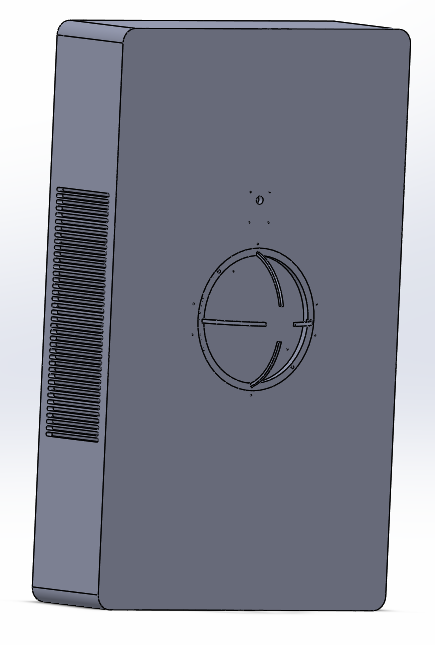 Camera Angle Space
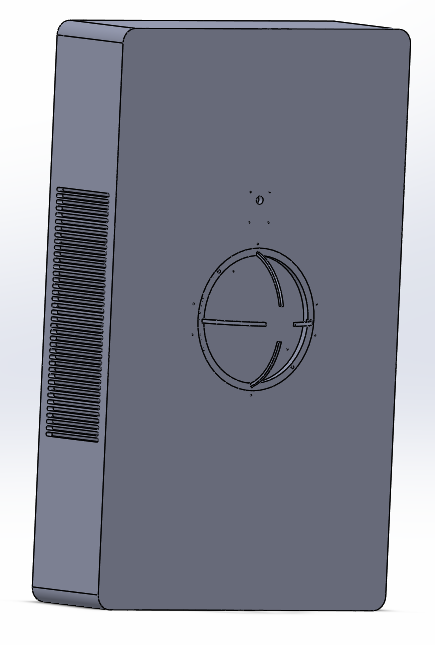 Microphone Angle Space
Microphone Angle Space
46.4°
46.4°
[Speaker Notes: Brandon
Make ocmments about resolution]
Confidence analysis
Audio Confidence=a*VAD + b*Distance + c*Amplitude, a+b+c=1
Visual Confidence=x*HFD + y*Distance + z*Look Angle, x+y+z=1
Total Confidence=n*Audio Confidence + m*Visual Confidence, n>m
[Speaker Notes: Annette and brandon]
Audio Mixing
Environment Based
Total Confidence Based
High Noise
Ex: Restaurant, lobby
Medium Noise
Ex: Classroom, conference room
Low Noise (Default)
Ex: Quiet room
[Speaker Notes: Annette and brandon]
Sean mobile app symbology example
Combining Visual and Audio Detections to Produce Visual Display with Symbology Overlayed
Final Audio Output








*Above image is an example of the addition of signals.
Final Visual Output
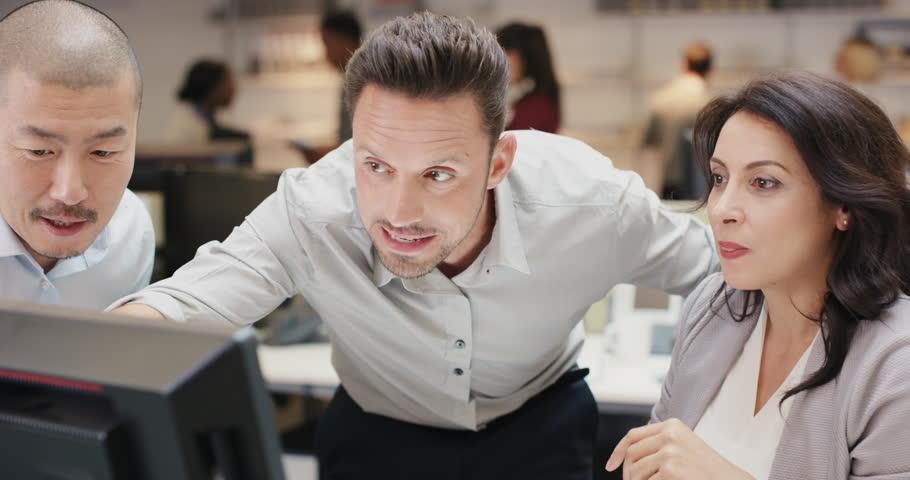 Human Face Detection Output
- High-Confident Voice Detection
- Face Detected
- Mid-Confident Voice Detection
Aligned Audio Space Output
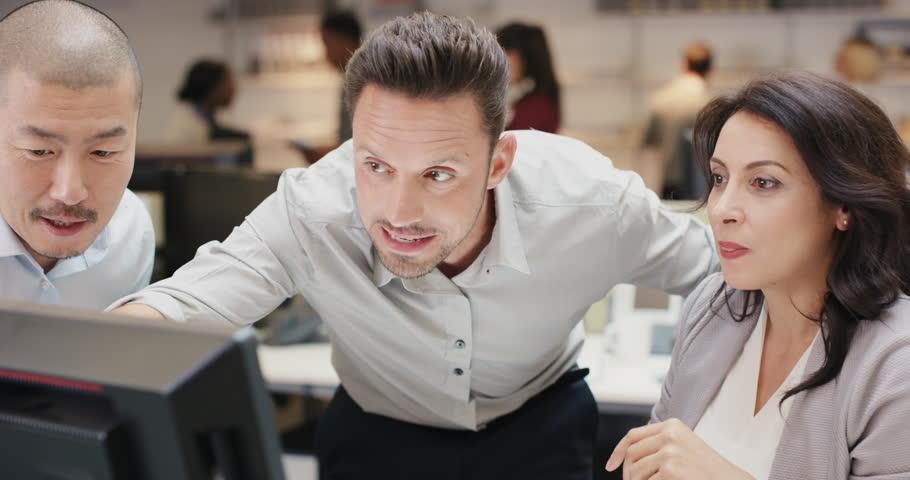 Final Output
- Face Detected and Voice Signal Amplified
- Face Detected but No Voice Signal
- No Face Detected and Voice Signal Attenuated
[Speaker Notes: Annette (how to remerge)  and brandon]
Mobile application - user interface
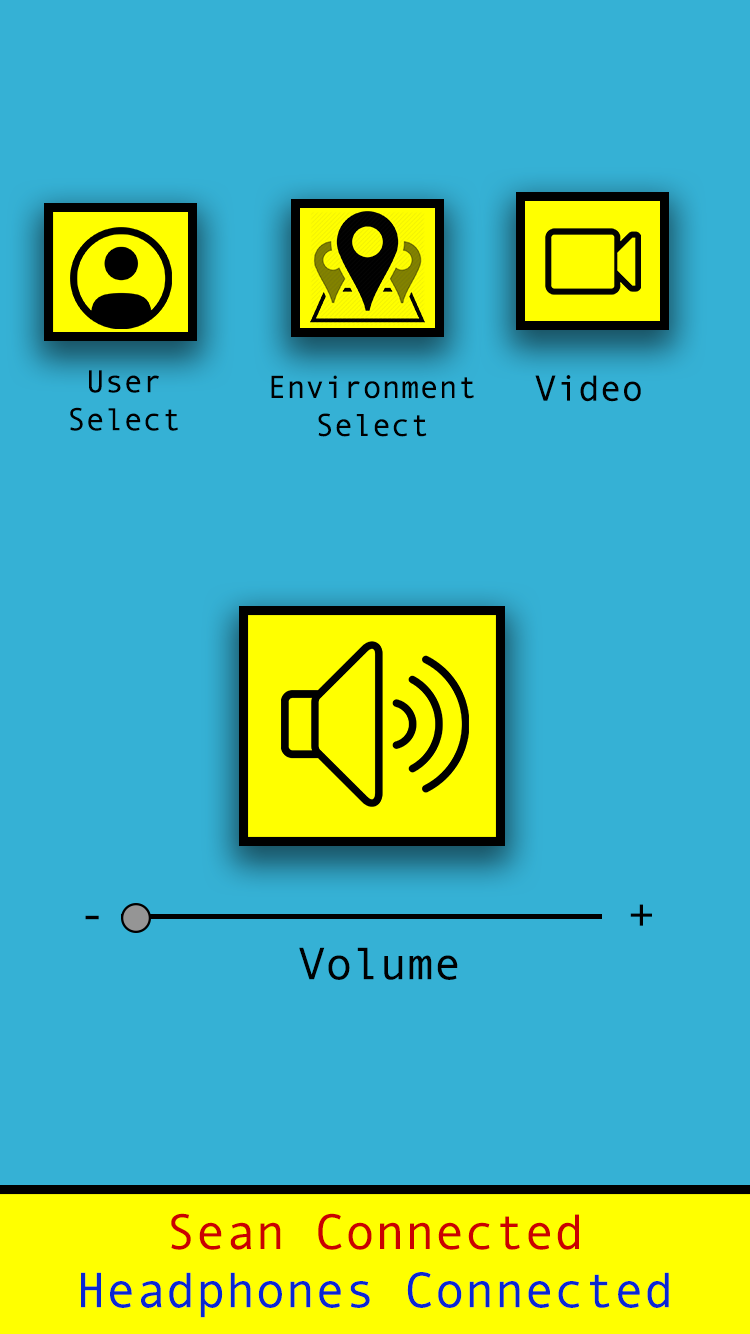 [Speaker Notes: Ayanna]
Mobile application - DESIRED FEATURES
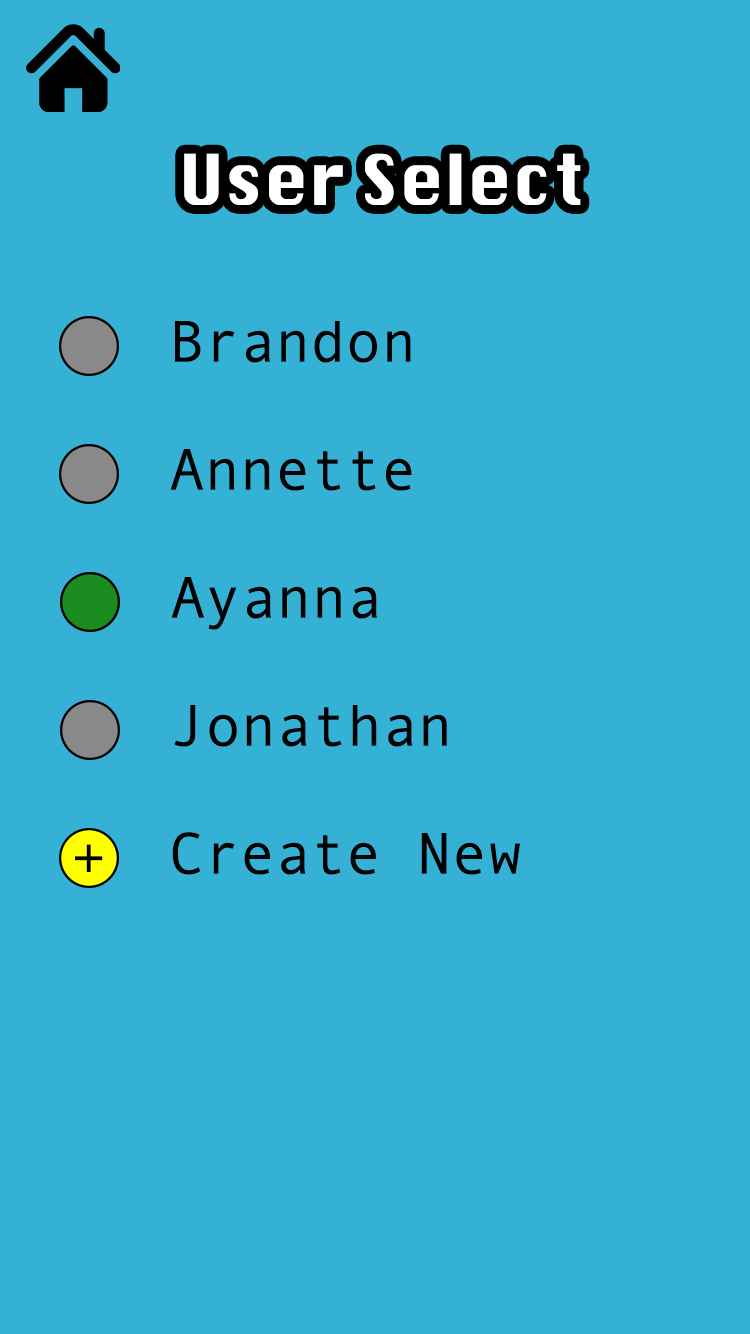 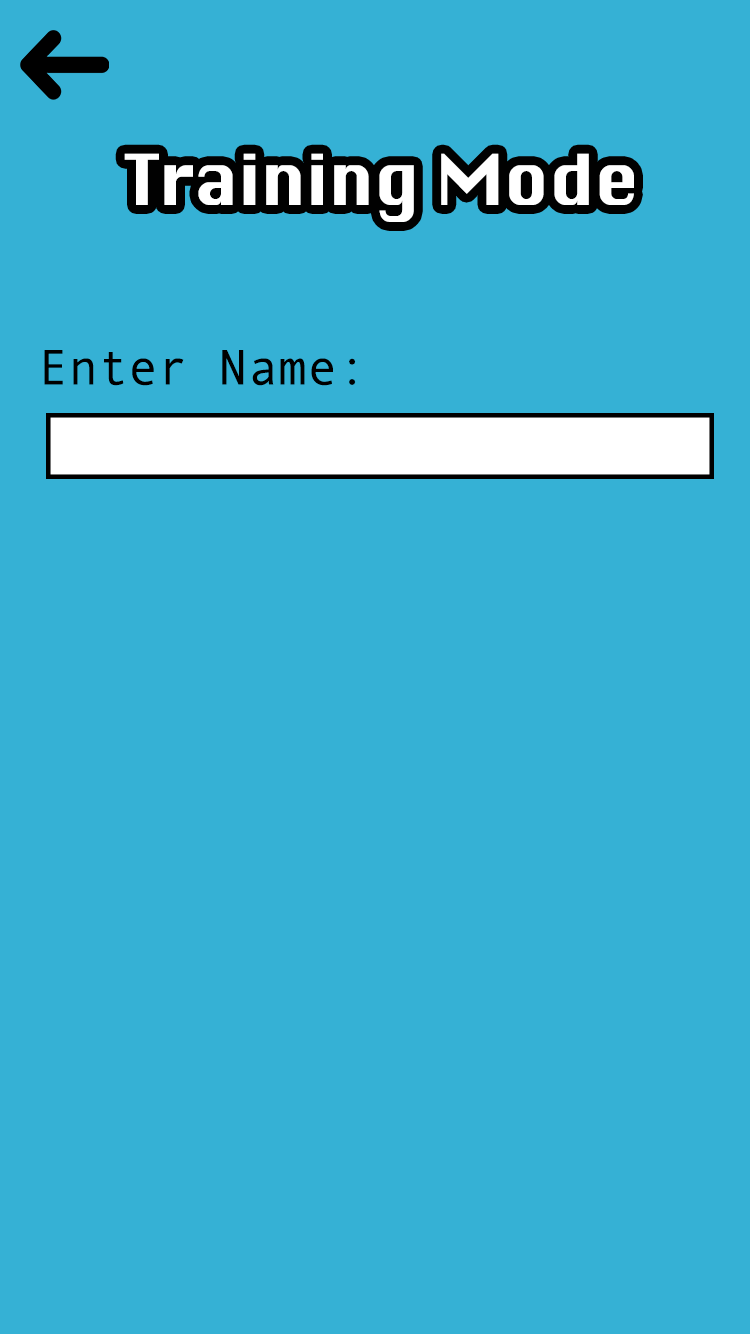 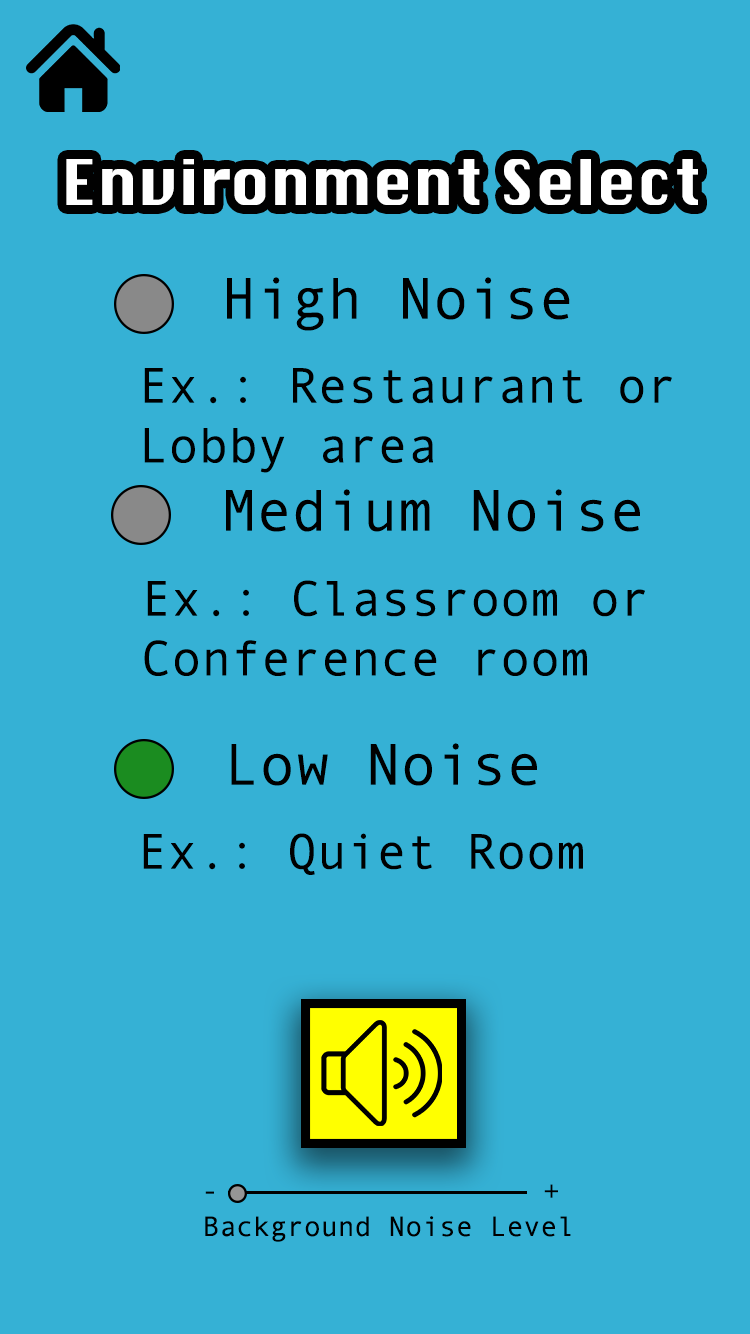 User Select
Environment Select
Training Mode
Video Mode
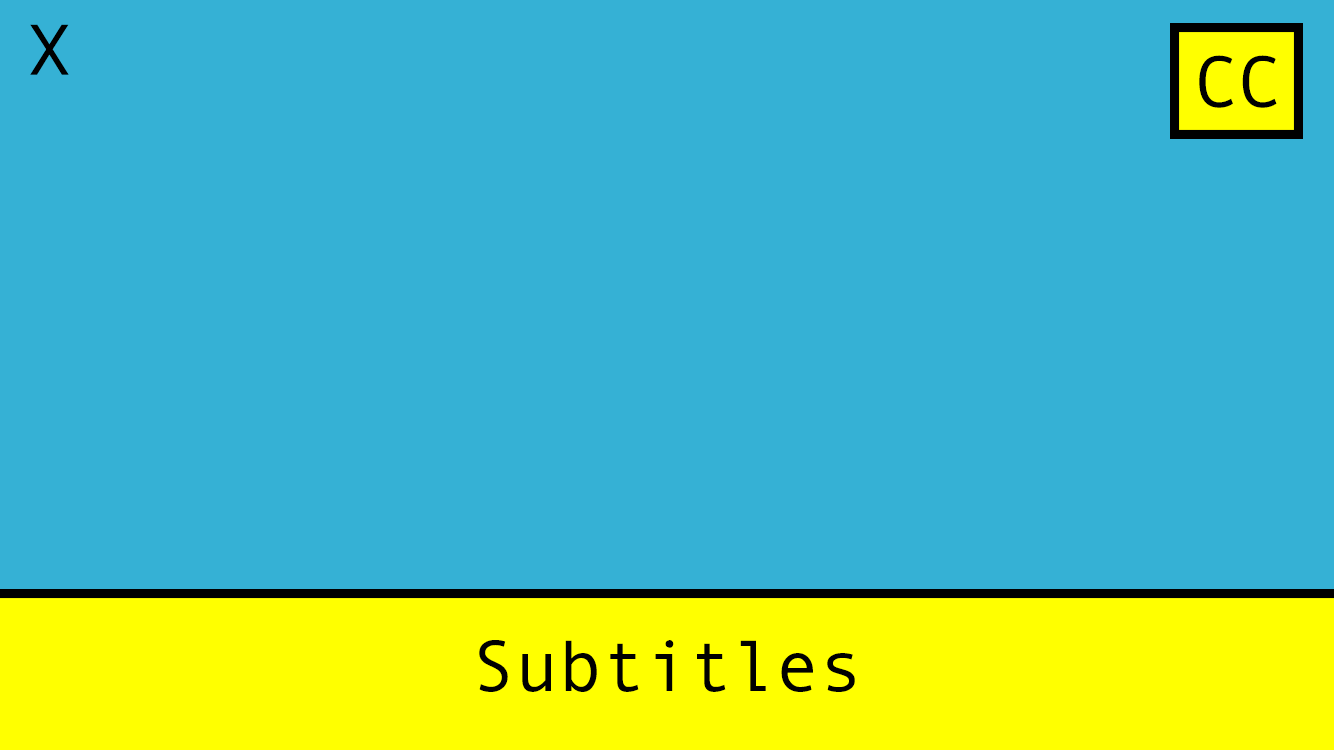 [Speaker Notes: Ayanna]
Materials & Budget
[Speaker Notes: Ayanna 
What to do with extra money]
Project progress
[Speaker Notes: Update before thursday]
Project Task Distribution
[Speaker Notes: Some kind of random so at least two people on every one]
Upcoming milestones
Risk Mitigation
Q & A
?